Habilidades del siglo xxi
Habilidades del siglo xxi
Natalia c. Carmona franco
11-A
Habilidades del siglo xxi
Natalia c. Carmona franco
El creciente desarrollo de las nuevas
tecnologías de la información y la comunicación,
el acelerado cúmulo de información
y la omnipresencia de las comunicaciones
en el entorno social, contribuyen
a que en el ámbito educativo
se lleven a cabo las necesarias transformaciones
para adecuarse a una sociedad
en estado de cambio permanente,
con nuevas necesidades y valores.
No cabe duda de que las

nuevas tecnologías están

transformando la

ecología del aula y las

funciones docentes, y

estos cambios están

induciendo una

mutación sistemática en

las teorías y en las

prácticas didácticas
Los profesores deben ser capaces
de acomodarse a continuos cambios
–dramáticos en algunos países– tanto
en el contenido de su enseñanza como
en la forma de enseñar mejor».
No cabe duda de que las nuevas tecnologías
están transformando la ecología
del aula y las funciones docentes,
y estos cambios están induciendo
una mutación sistemática en las teorías
y en las prácticas didácticas. El desarrollo
tecnológico actual nos está situando
ante un nuevo paradigma de la
enseñanza que da lugar a nuevas metodologías
y nuevos roles docentes.
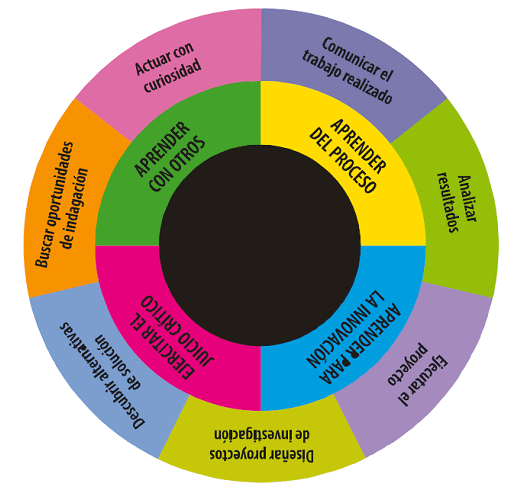 En el momento actual no podemos seguir
considerando a los docentes como
almacenes del saber y por lo tanto dispensadores
omnipotentes del conocimiento.
La cantidad de información
que existe sobre cualquier tema es de
tal envergadura que es imposible pensar
que puedan existir personas que
pretendan saber todo de todo. Afortunadamente
están los medios electrónicos
para ayudar con este volumen de
información.
Modelo tradicional
o clásico
Modelo tecnológico
Nuevas técnicas de 
aprendizaje
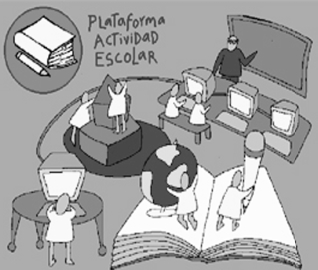